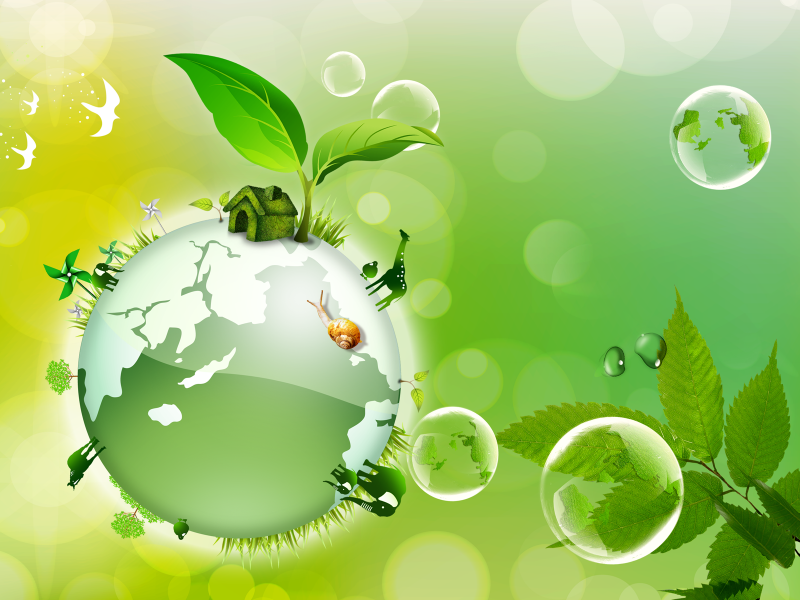 Проект 
«Ты - маленькая часть
 большой природы»
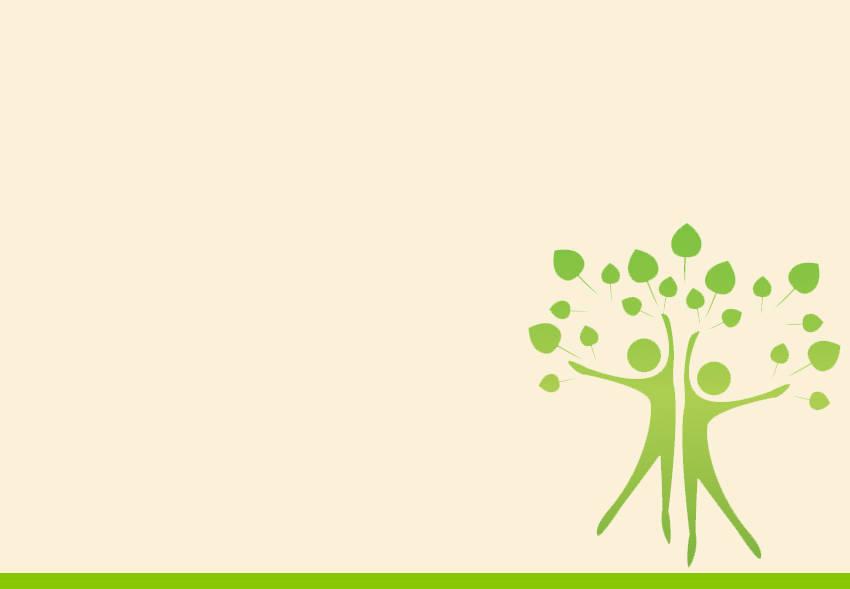 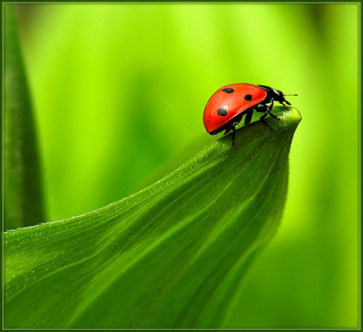 Как вы думаете, о чем мы будем говорить?
Копилка ваших идей
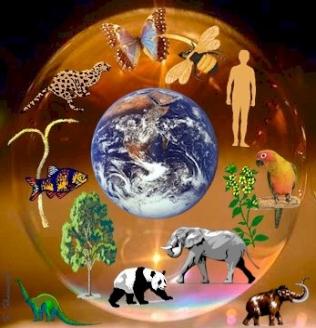 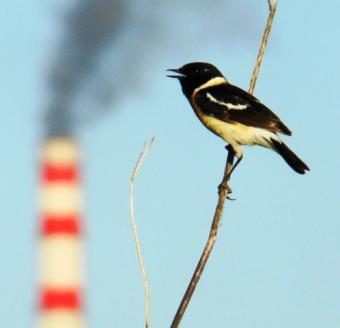 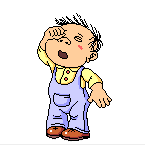 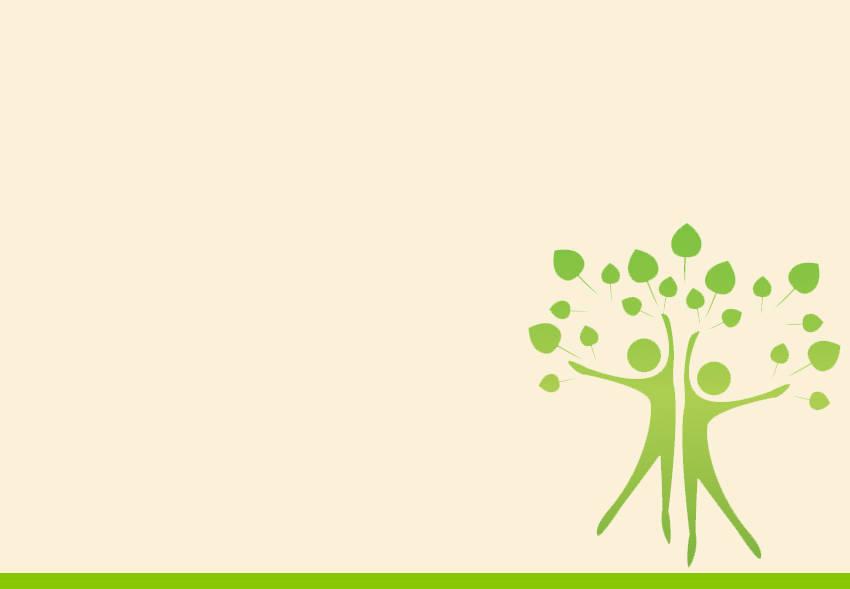 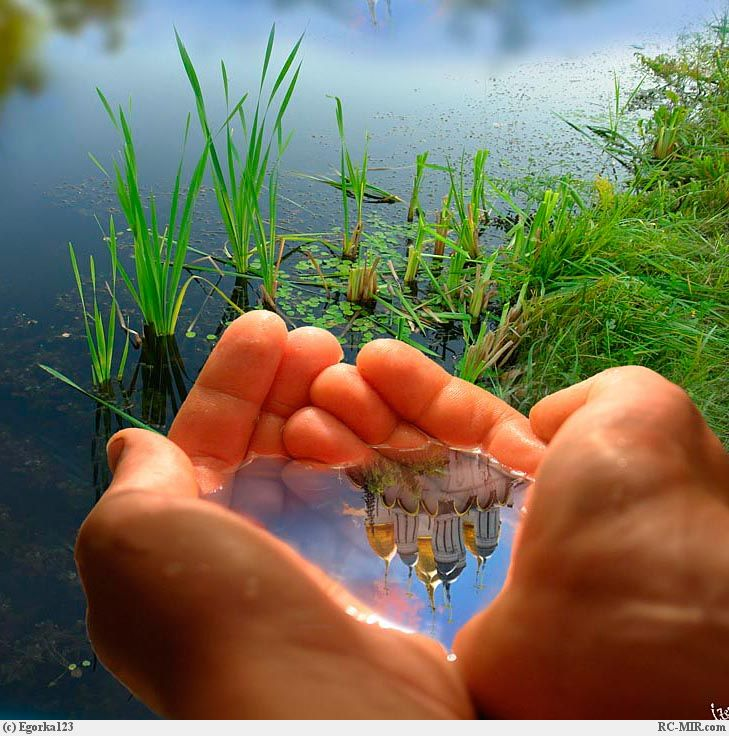 Почему люди должны думать о будущем?
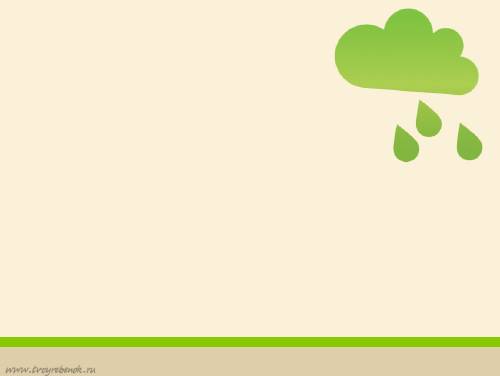 Почему нужно бережно относиться к Земле?
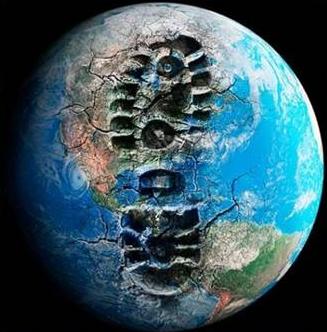 Как человек взаимосвязан
 с природой?
Человек – это часть природы. 

Человек пользуется дарами природы.

 Жизнь человека вне природы невозможна.
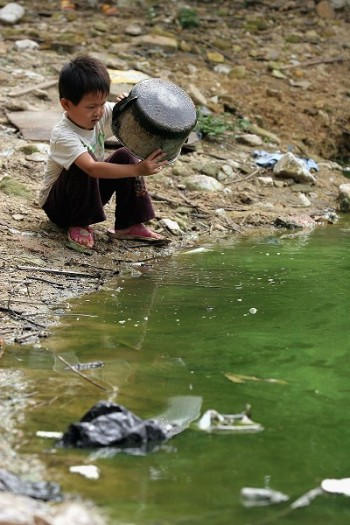 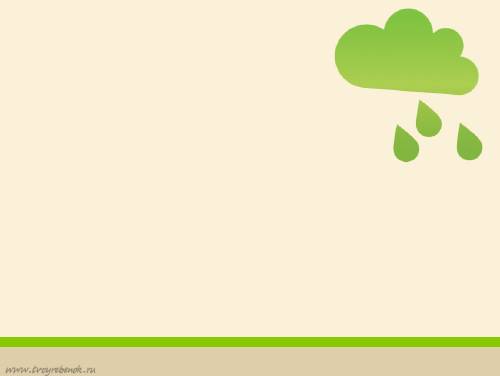 Что такое экология?
Экология - это наука, которая учит нас бережно относиться к  окружающему миру, Земле.
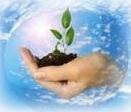 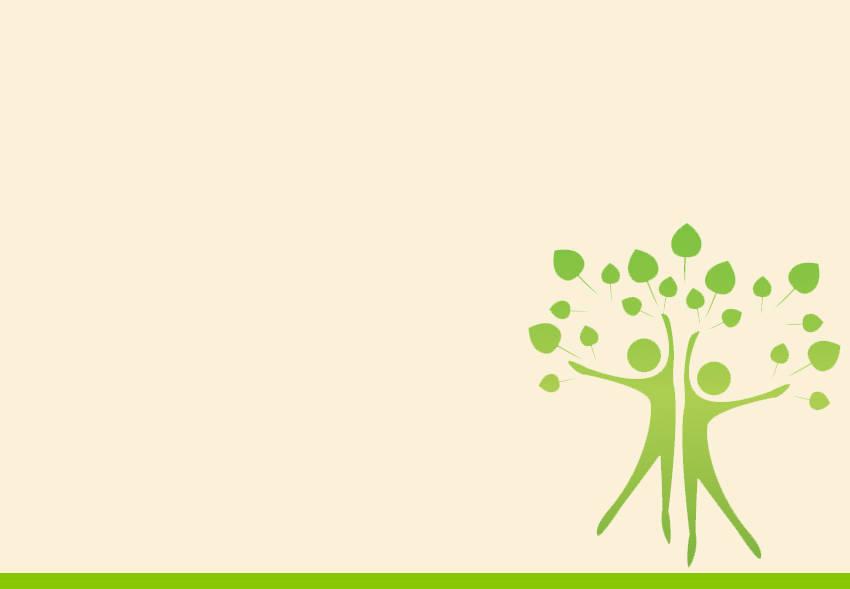 Кто такие экологи?
Экологи –это люди, 
которые занимаются экологией.
Это учёные, которые оберегают всё, что растёт и всех, кто живёт в природе, от исчезновения.